Figure 5 Algorithm for prescription of functional evaluation at the onset of rehabilitation or exercise programme ...
Eur Heart J, Volume 31, Issue 20, October 2010, Pages 2501–2555, https://doi.org/10.1093/eurheartj/ehq277
The content of this slide may be subject to copyright: please see the slide notes for details.
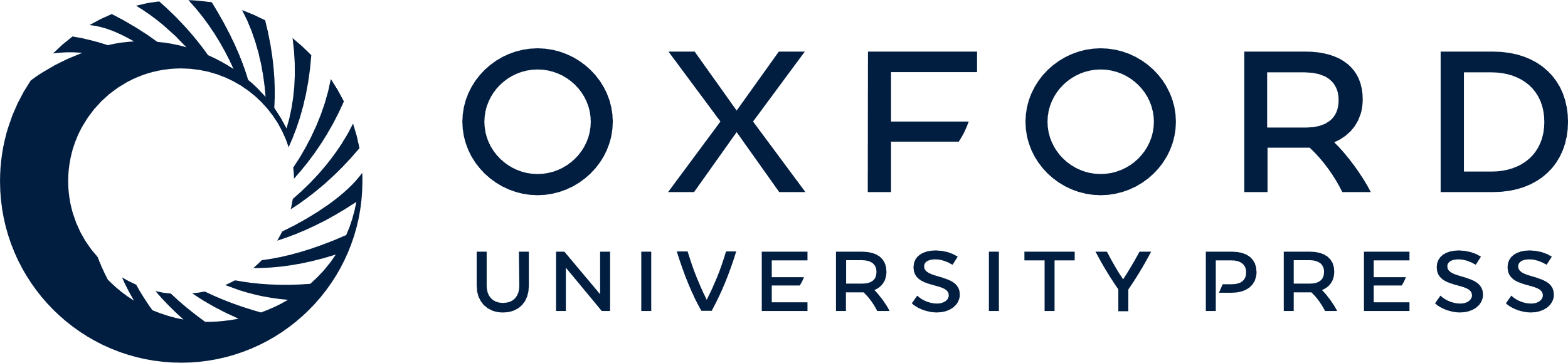 [Speaker Notes: Figure 5 Algorithm for prescription of functional evaluation at the onset of rehabilitation or exercise programme after coronary artery bypass grafting. The following general criteria should be considered in planning exercise testing modality for exercise prescription: safety; comorbidities, i.e. haemoglobin values, musculoskeletal discomfort, healing issues at the incision sites; associated factors, i.e. deconditioning due to prolonged hospitalization, sedentary habits, orthopaedic limitations, occupational and recreational needs (see also legend to Figure 4). CABG = coronary artery bypass grafting; Hb = haemoglobin; LVEF = left ventricular ejection fraction.


Unless provided in the caption above, the following copyright applies to the content of this slide: © The European Society of Cardiology 2010. All rights reserved. For Permissions please email: journals.permissions@oxfordjournals.org.]